BÀI 55
Ôn tập và kể chuyện:
Mật ong của gấu con
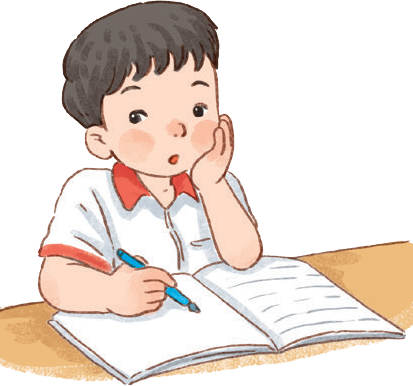 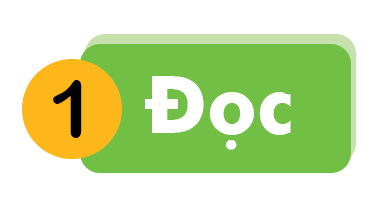 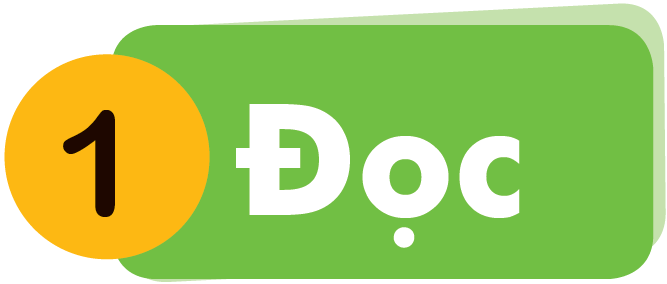 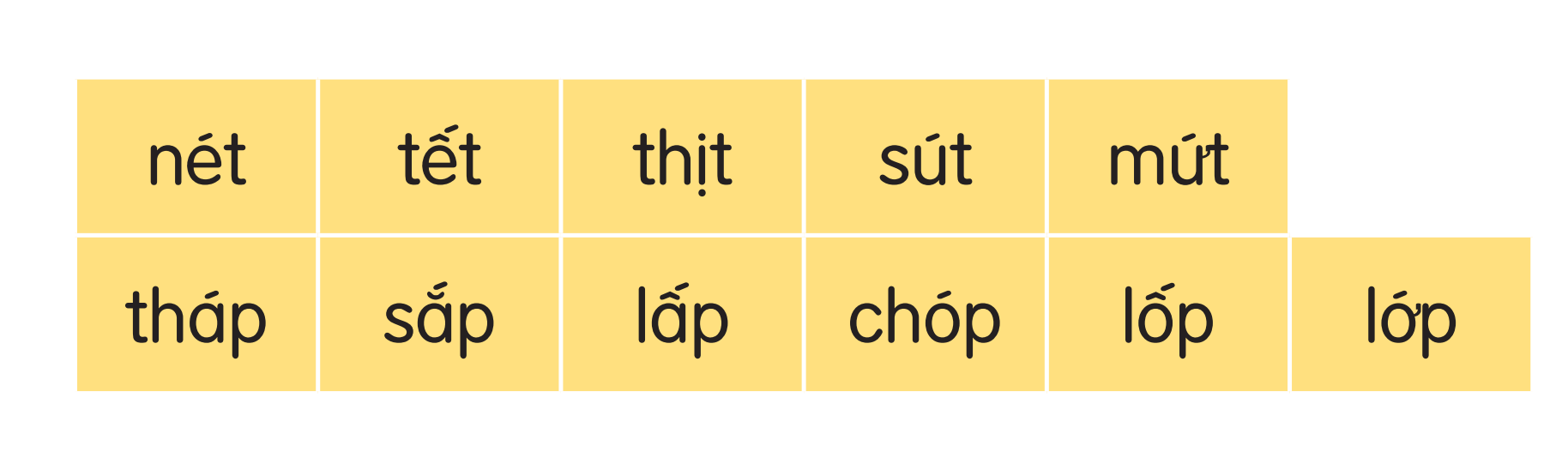 Ê
A
E
B
C
[Speaker Notes: Click vào từng chữ thường để bật âm thanh đọc chữ đó
Chữ hoa không làm vì nặng, khó chạy slide]
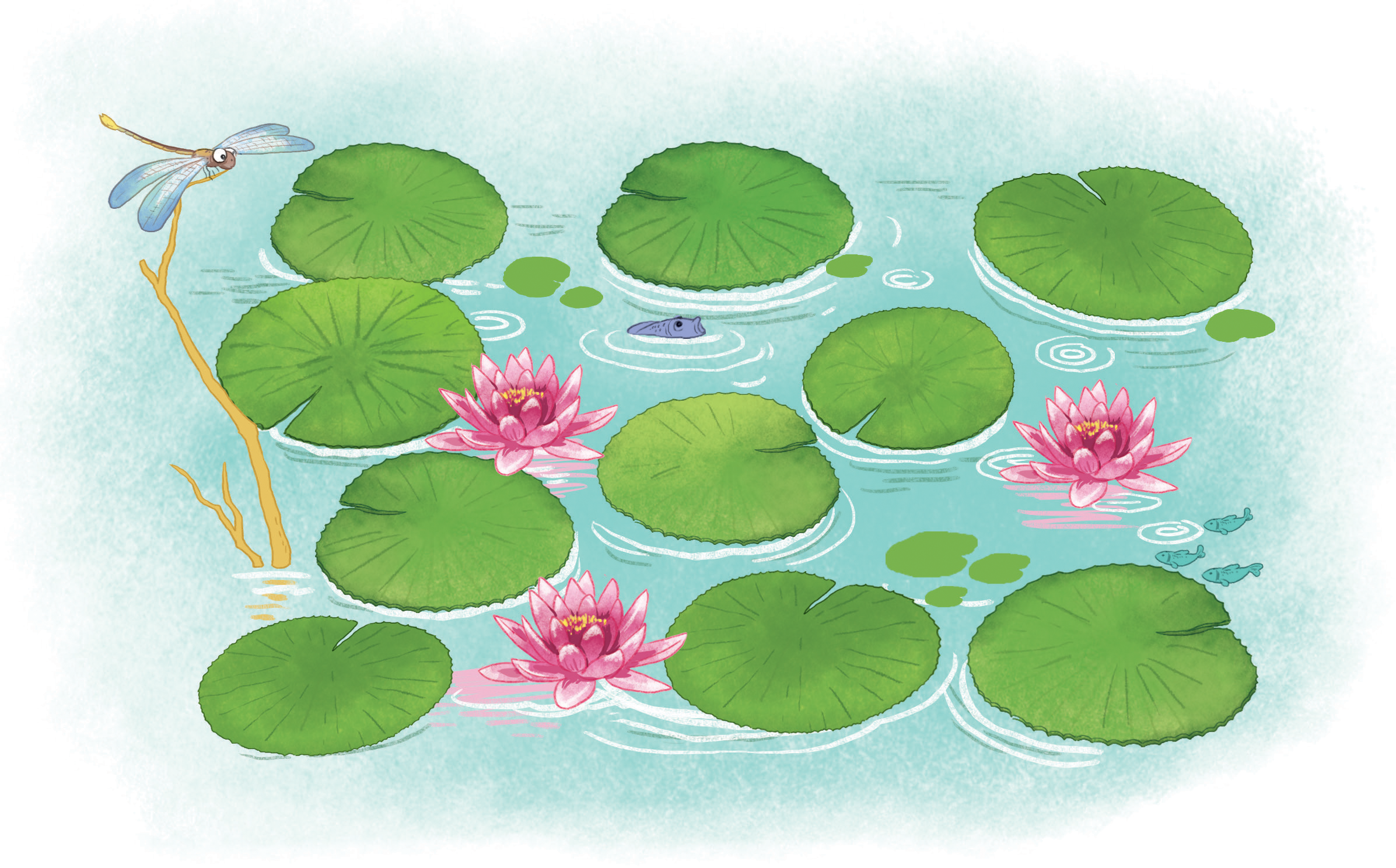 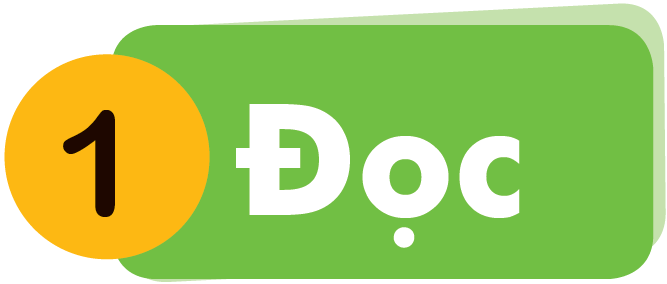 nét chữ
nết na
xe đạp
tấp nập
gặp gỡ
hồi hộp
gom góp
mứt sen
tia chớp
chút ít
[Speaker Notes: Click vào từng chữ thường để bật âm thanh đọc chữ đó
Chữ hoa không làm vì nặng, khó chạy slide]
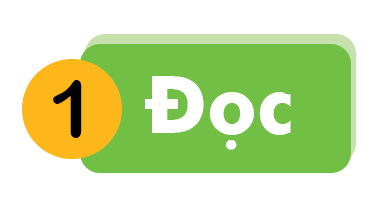 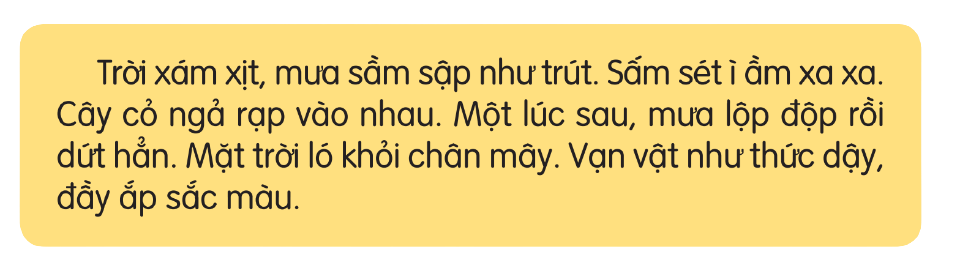 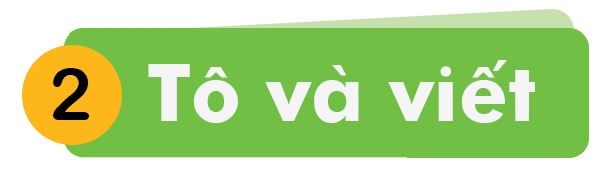 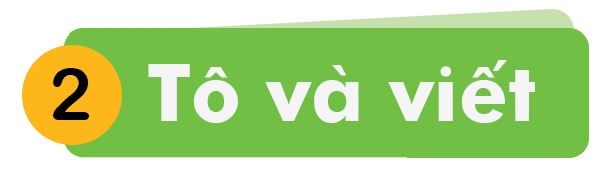 Gần hồ có ngọn tháp cao vút.
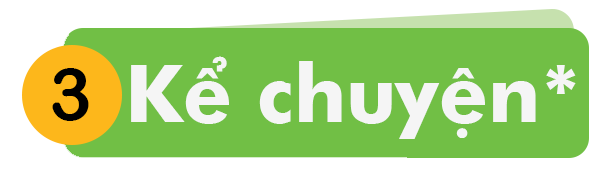 [Speaker Notes: Chưa có hiệu ứng]
Mật ong của gấu con.
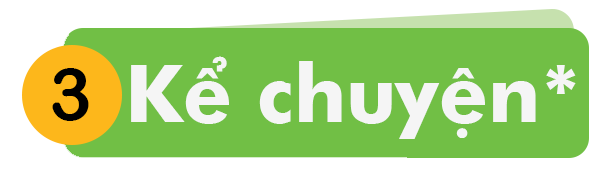 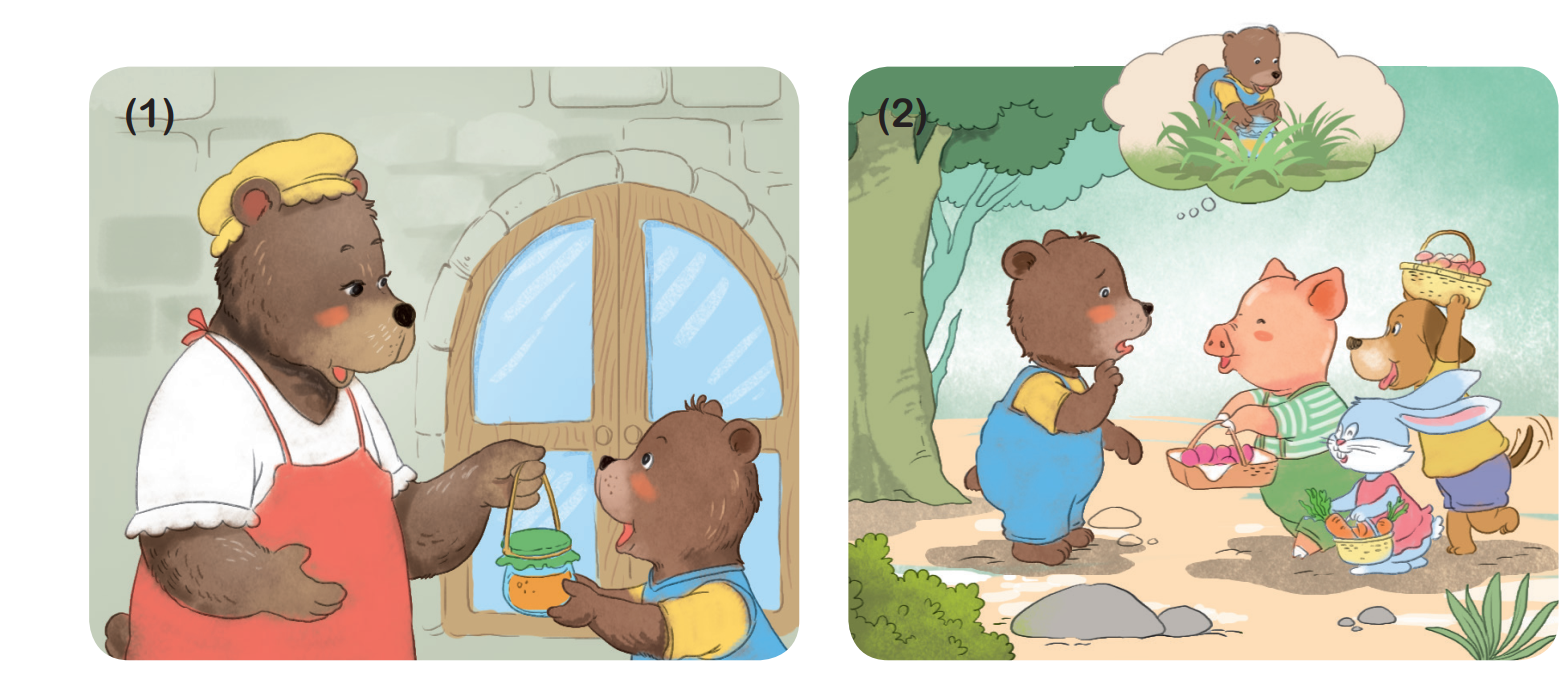 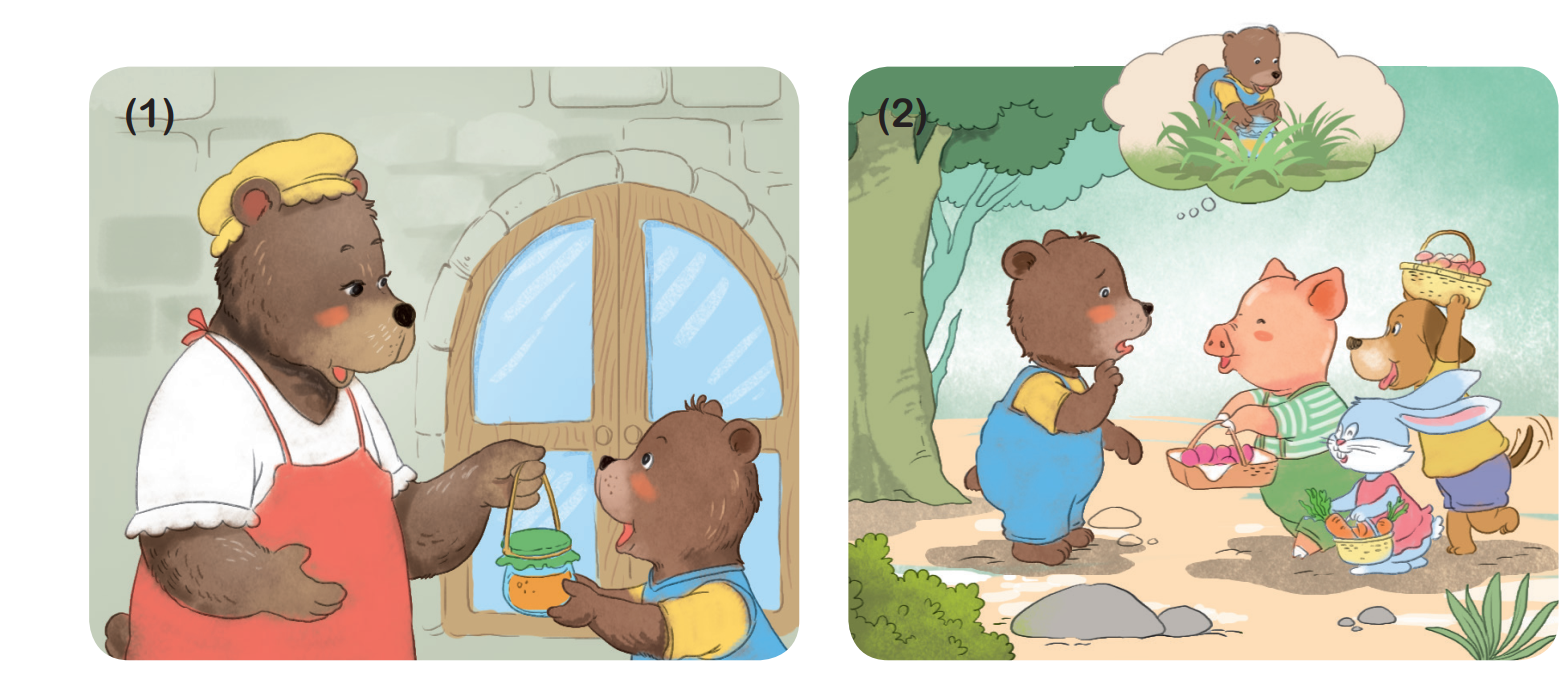 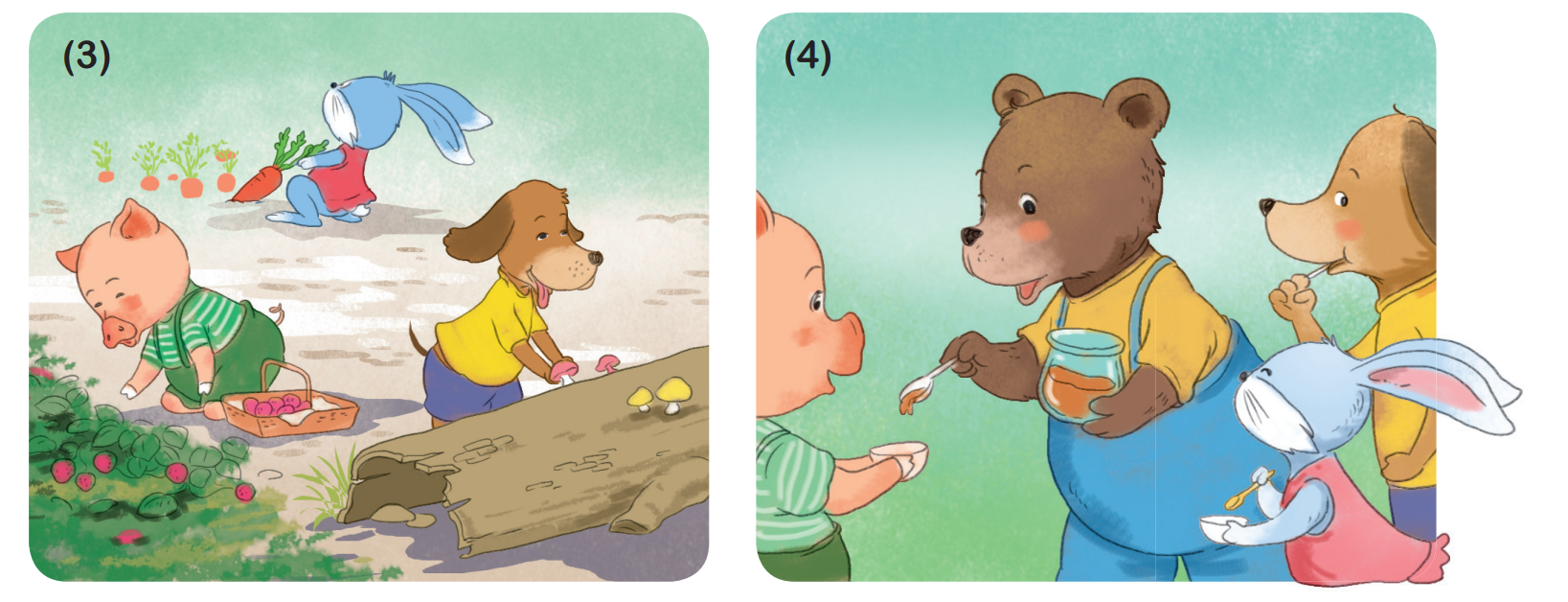 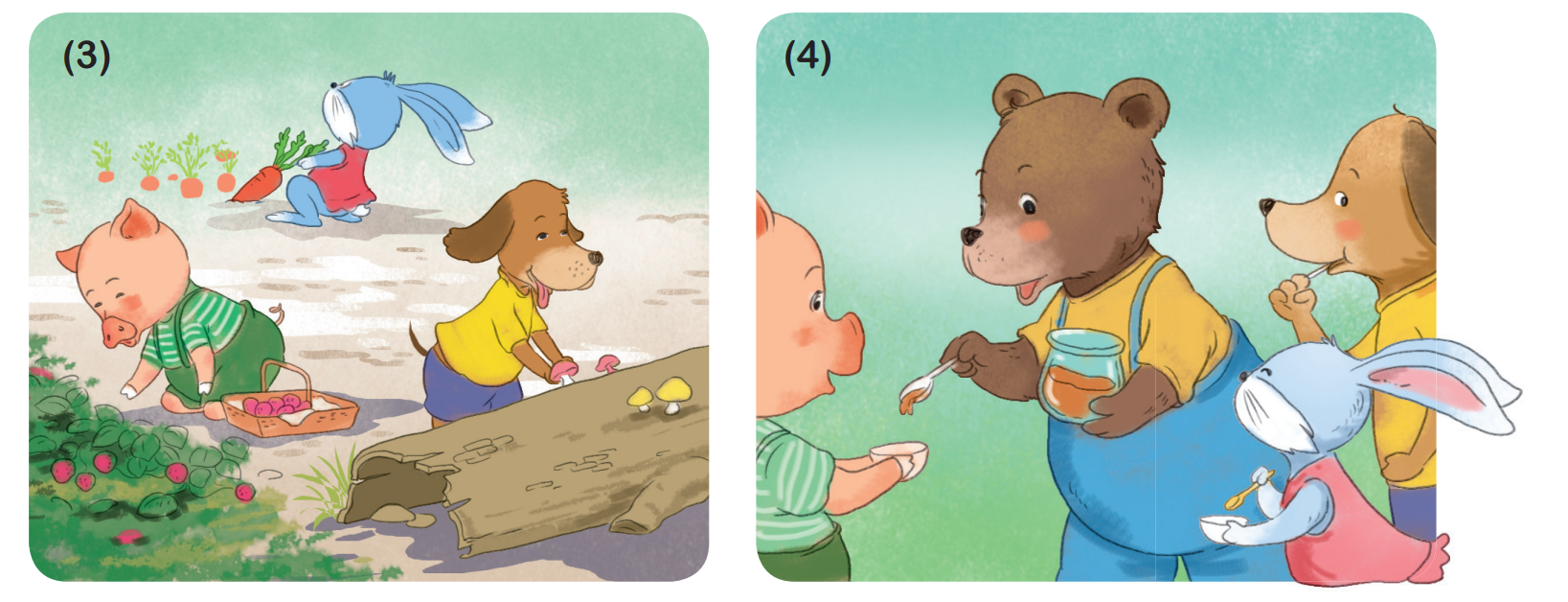 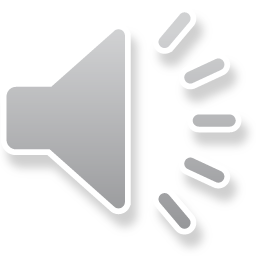 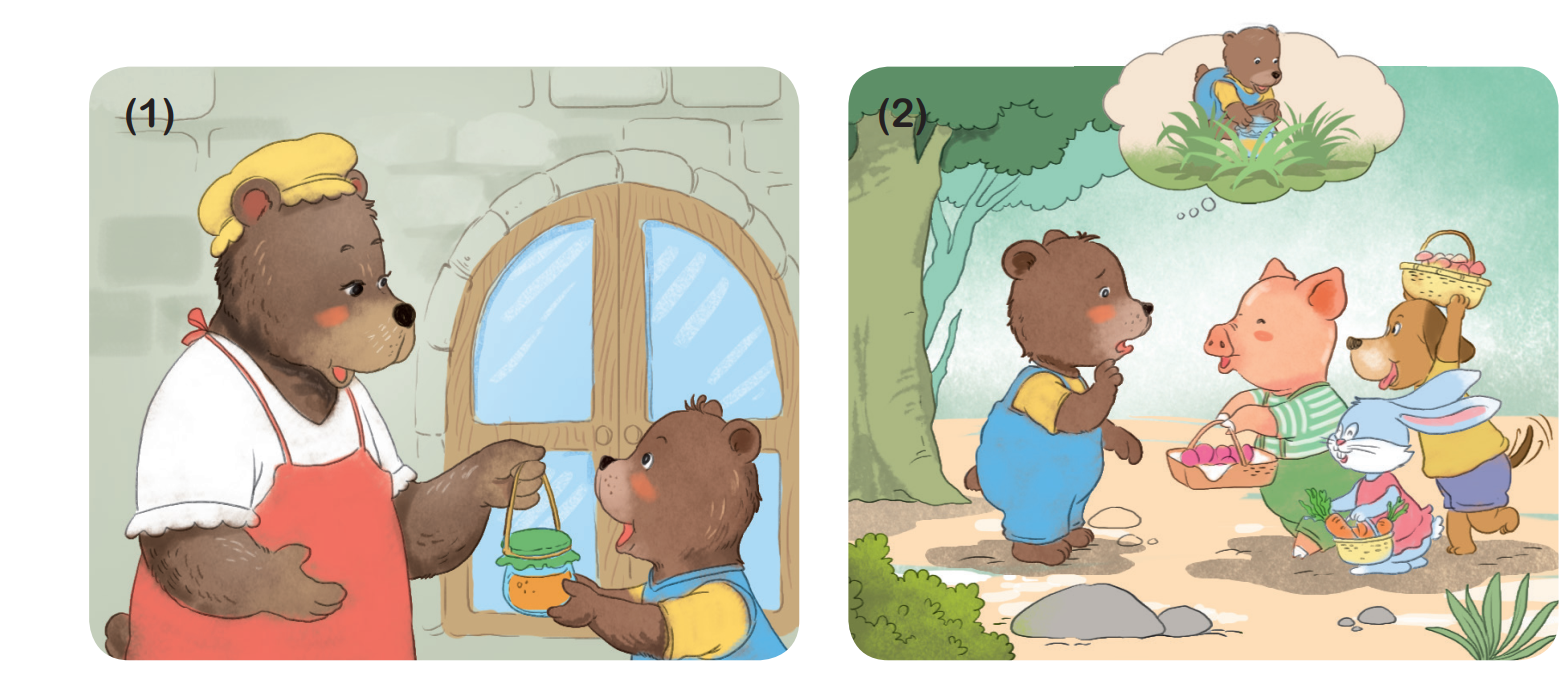 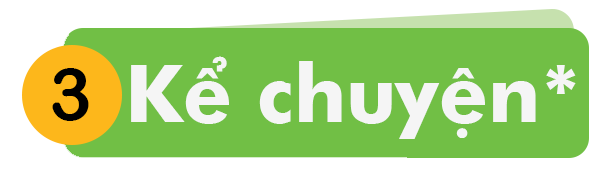 Gấu mẹ đã chuẩn bị gì cho gấu con đi chơi?
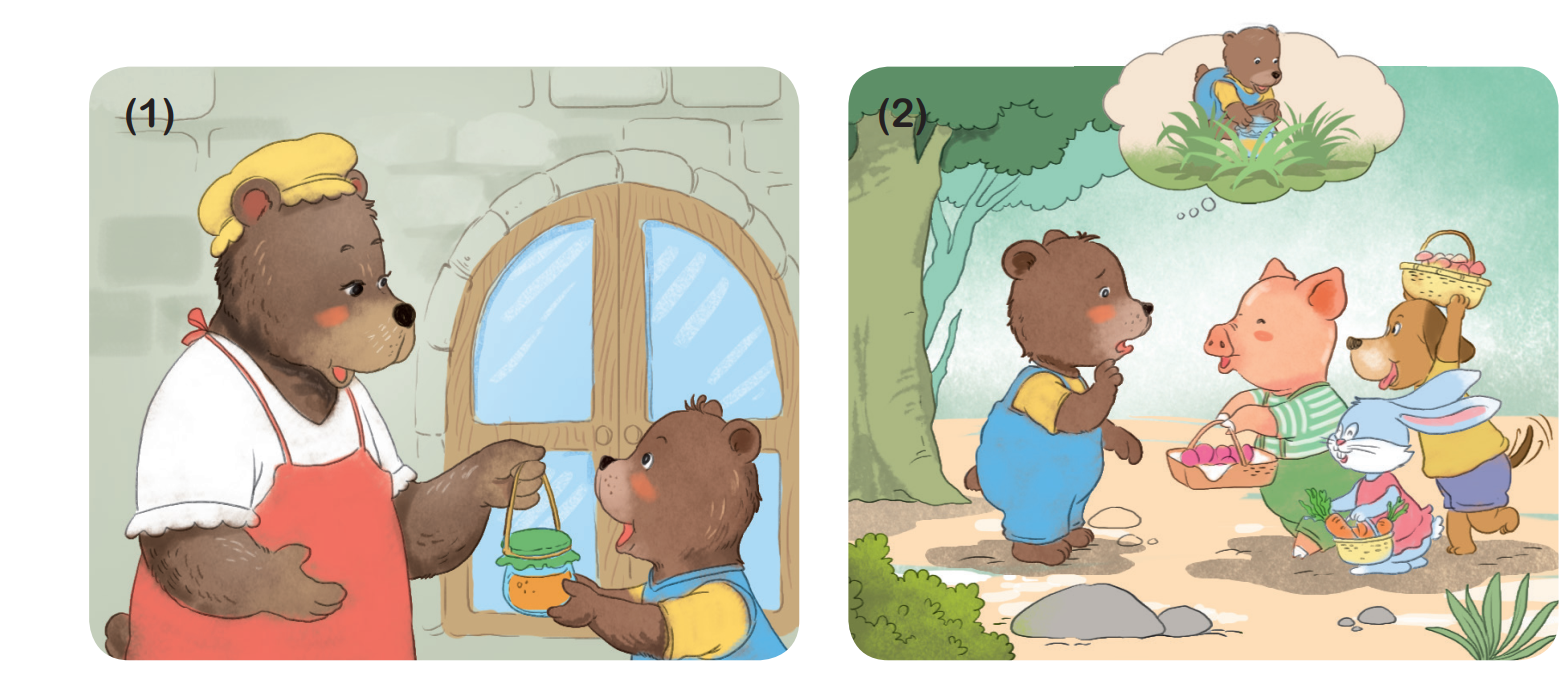 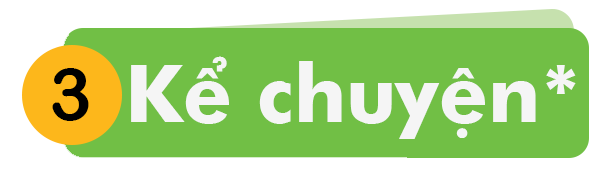 Vì sao gấu con giấu lọ mật ong đi?
[Speaker Notes: Chưa có hiệu ứng]
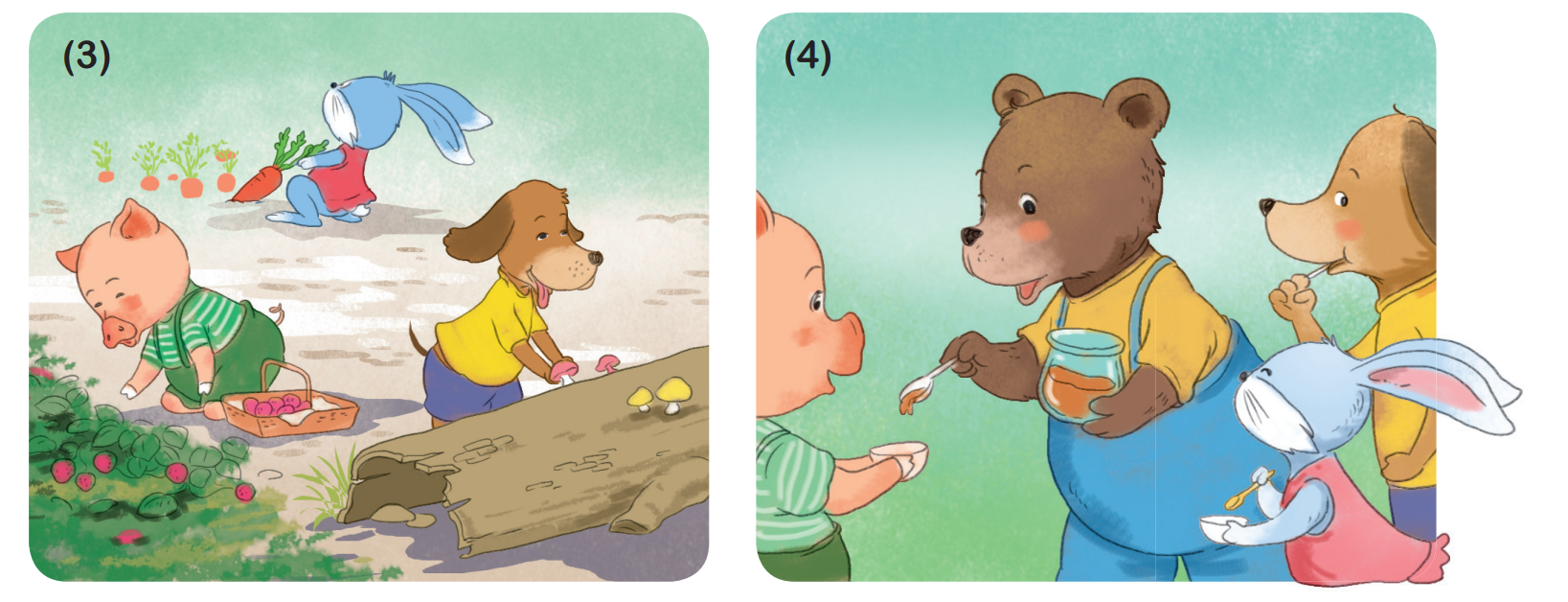 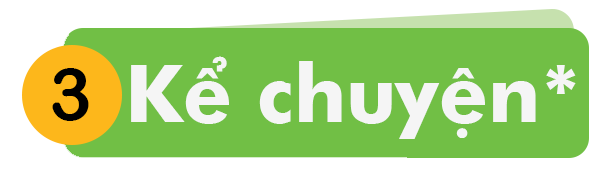 Đồ ăn bị mất, các bạn làm gì?
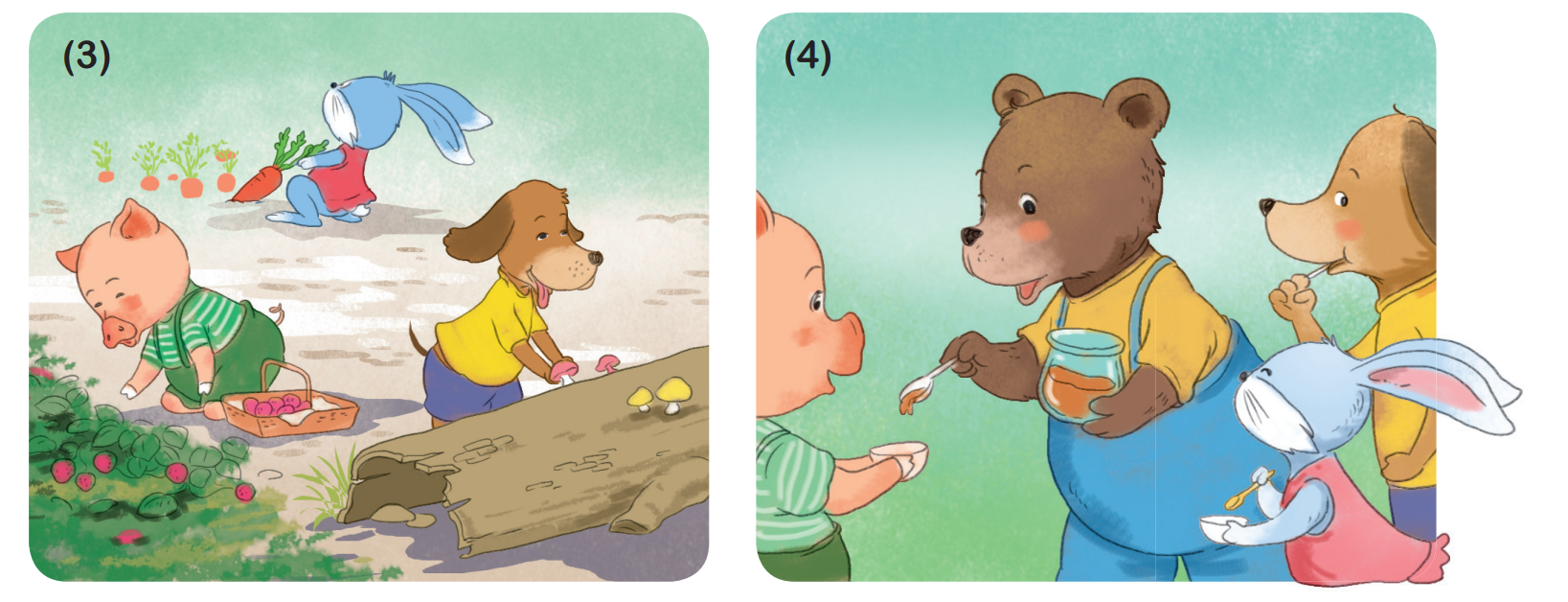 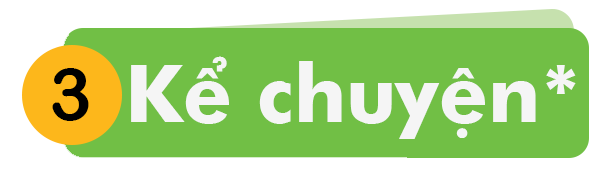 Chia mật ong cho các bạn, gấu con nghĩ gì?
Mật ong của gấu con.
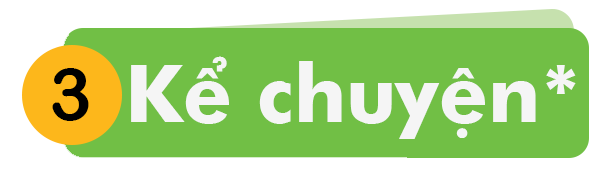 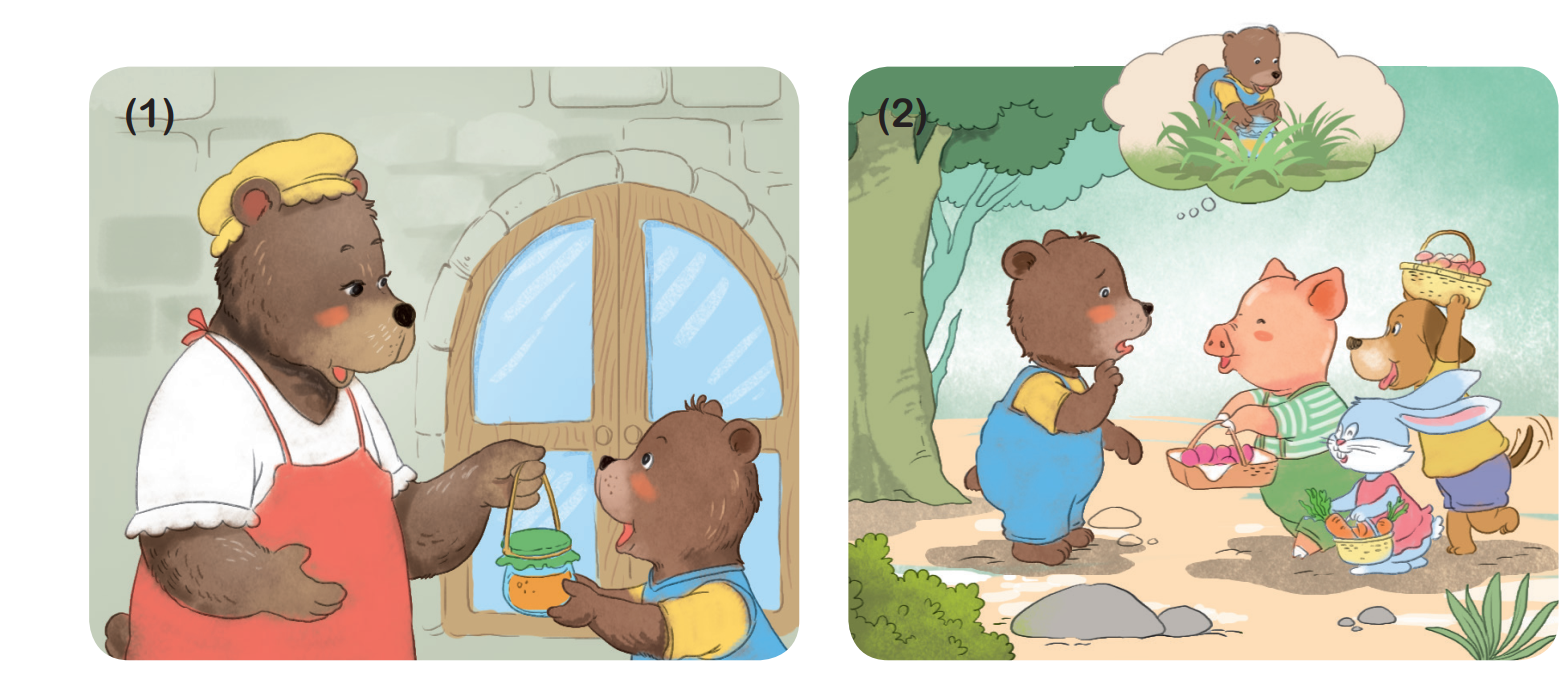 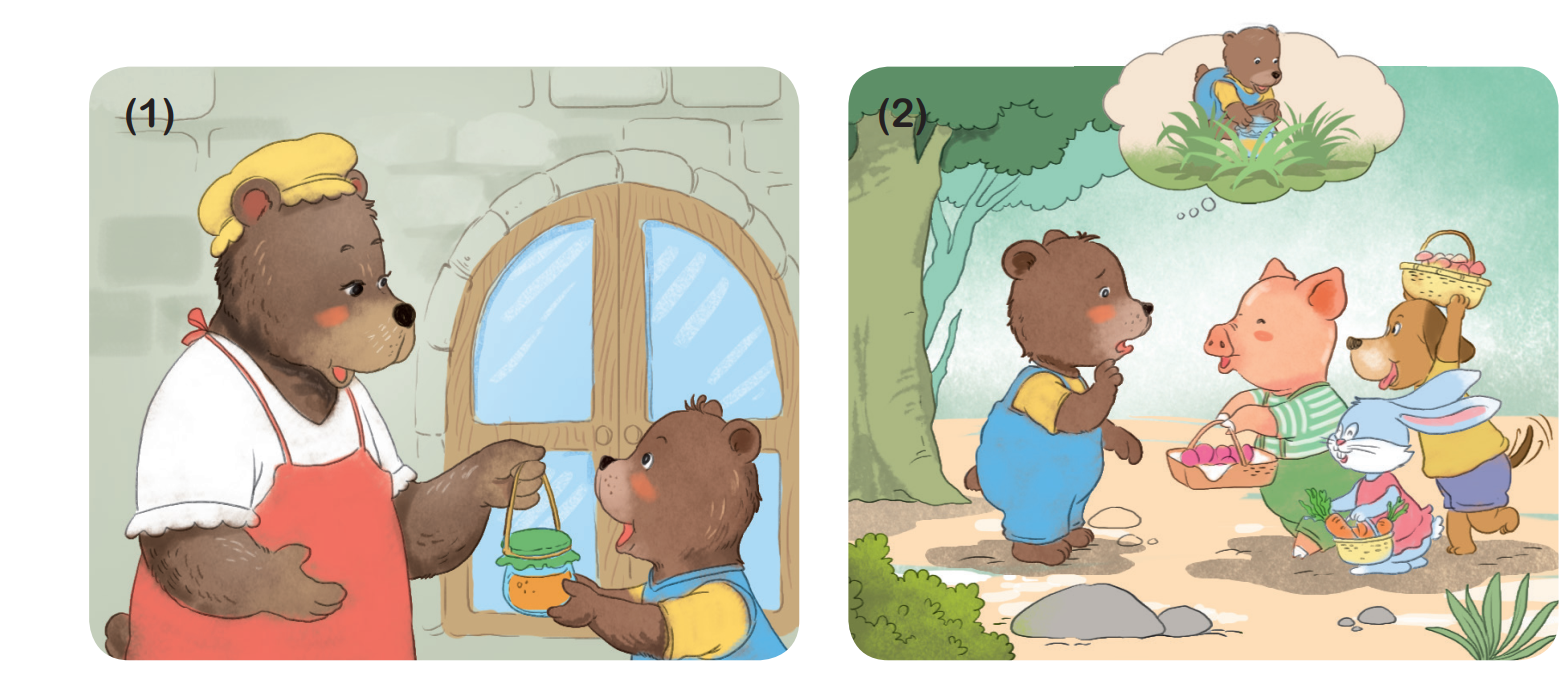 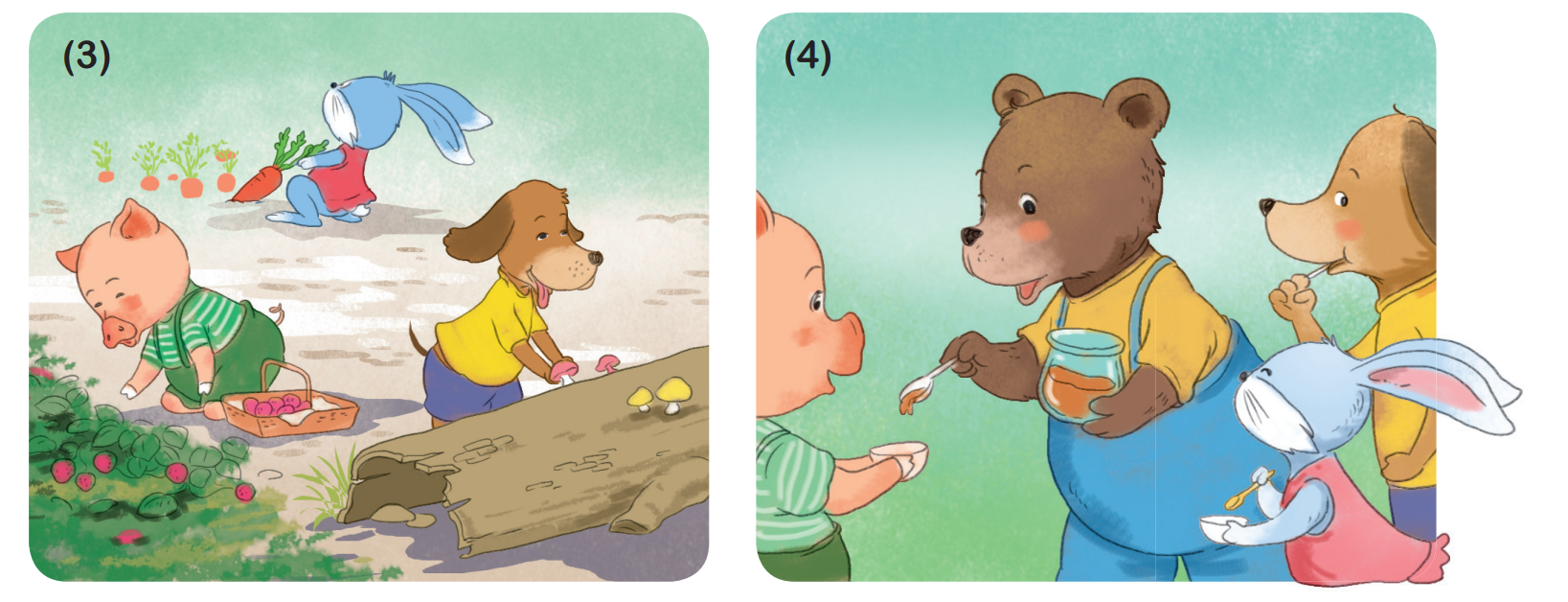 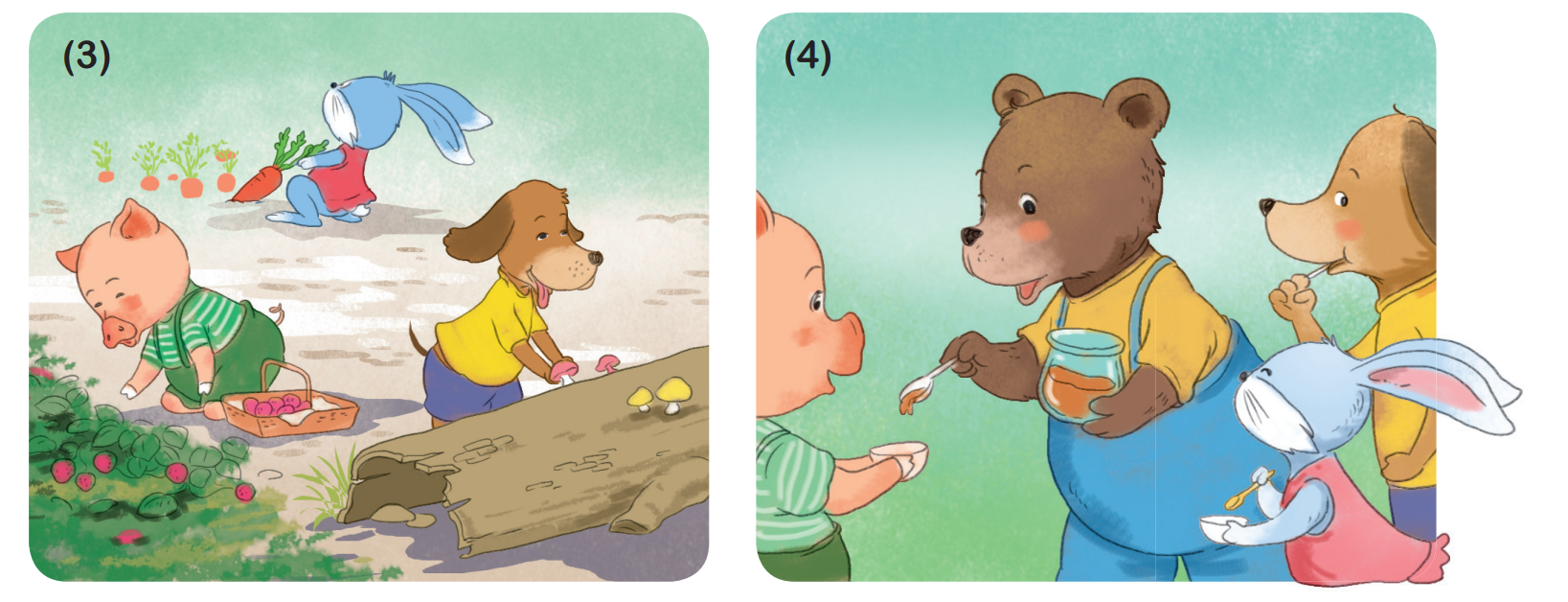 CỦNG CỐ 
BÀI HỌC
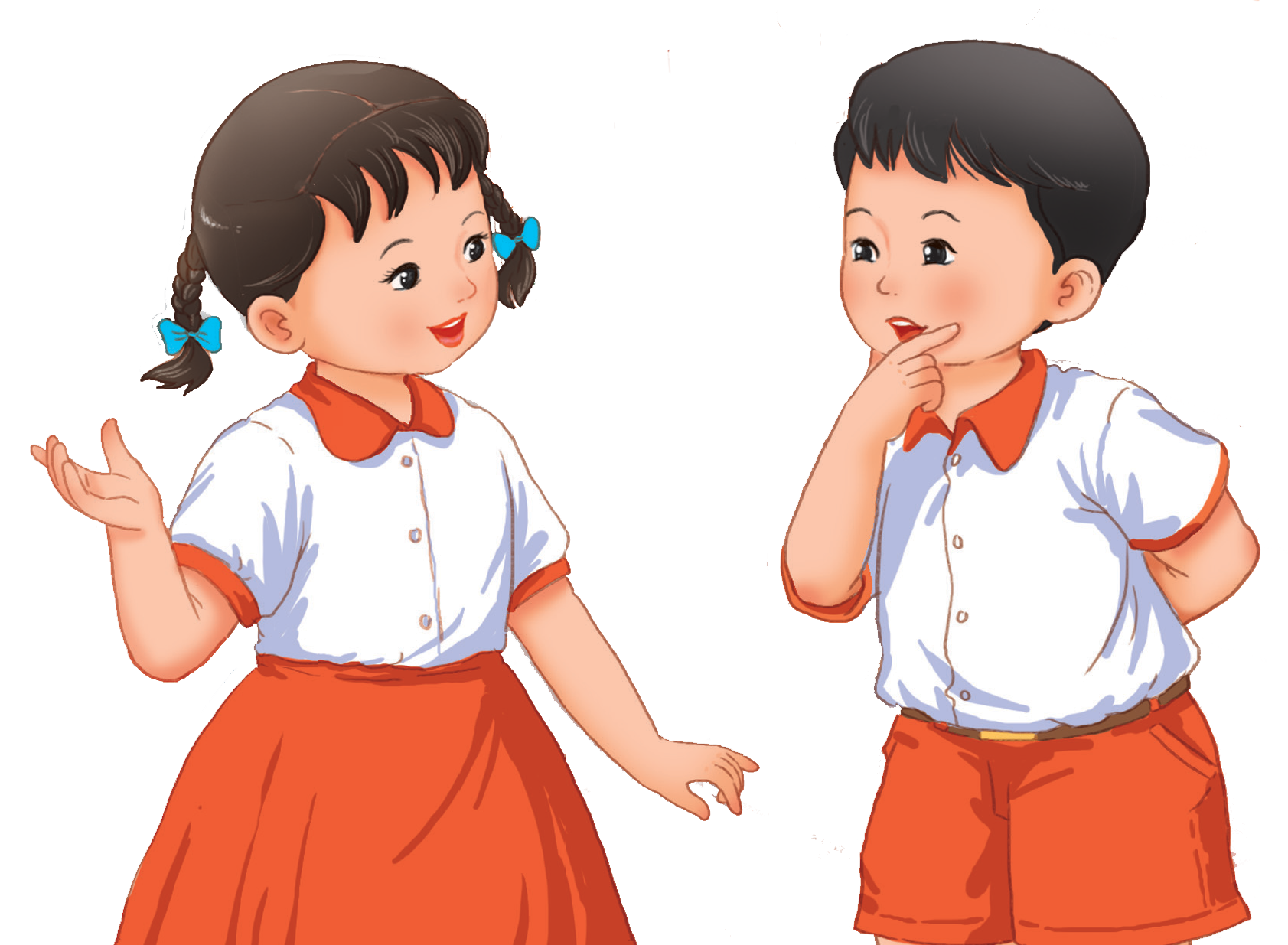